Velkommen til gruppetime i IN1000 
27. oktober 2021
Jessie Yue Guan
Planen for i dag
Jobbe med oppgaver

Repetisjon
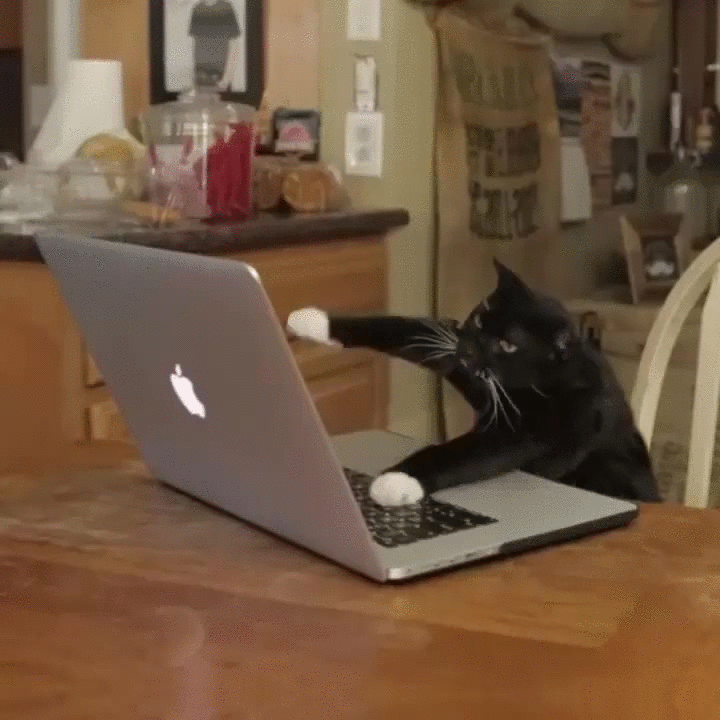 Oppgave: Person
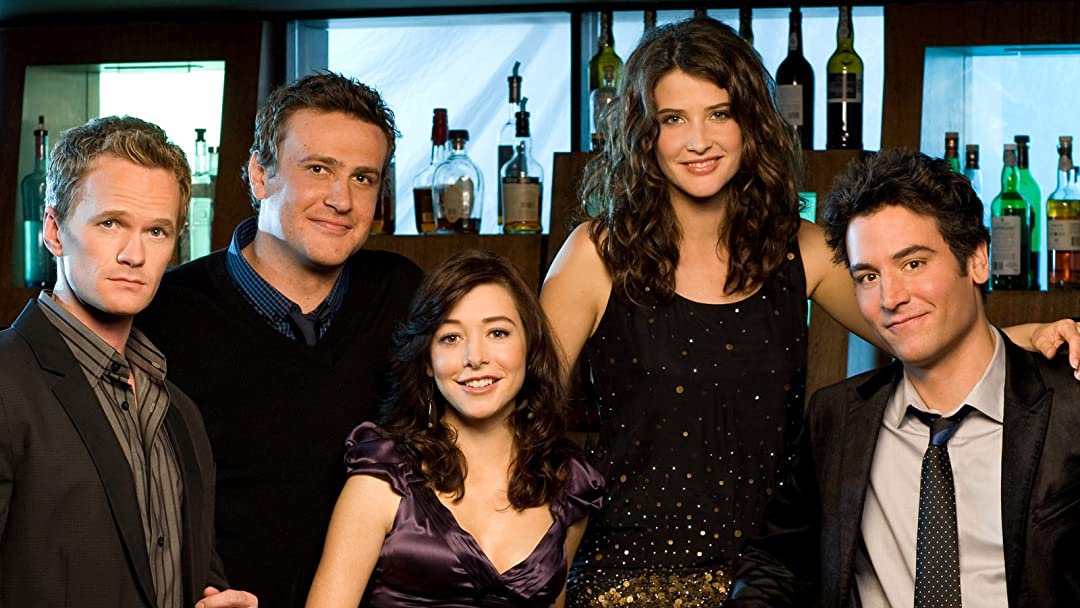 Person
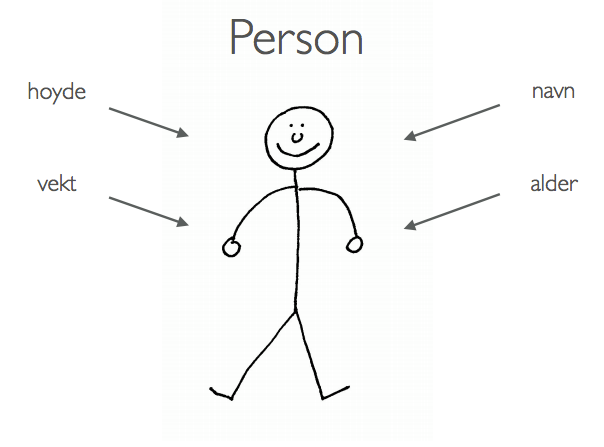 Her en modell av en person med de egenskapene vi er mest interessert i

Alle egenskapene vi har lagt til personen er felles for alle personer

Foreløpig er dette kun en generell mal og ikke en spesifikk person i seg selv
Person
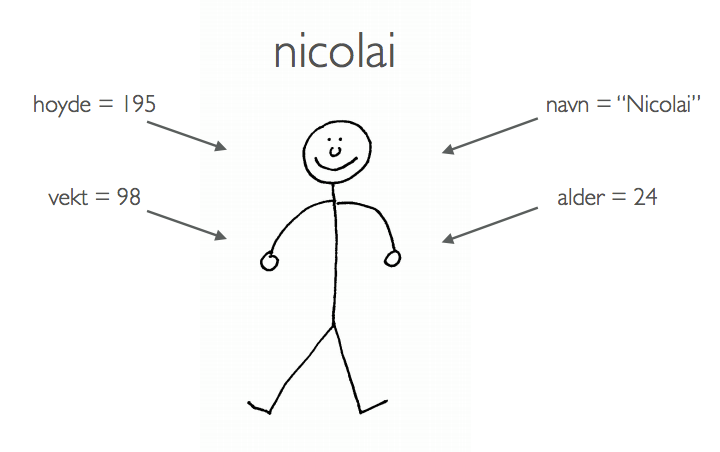 Når vi vil lage en instans av klassen Person følger vi bare malen

Både «magnus» og «nikolai» er ulike objekter av samme klasse

Vi er ikke bare opptatt av egenskaper, men også handlinger
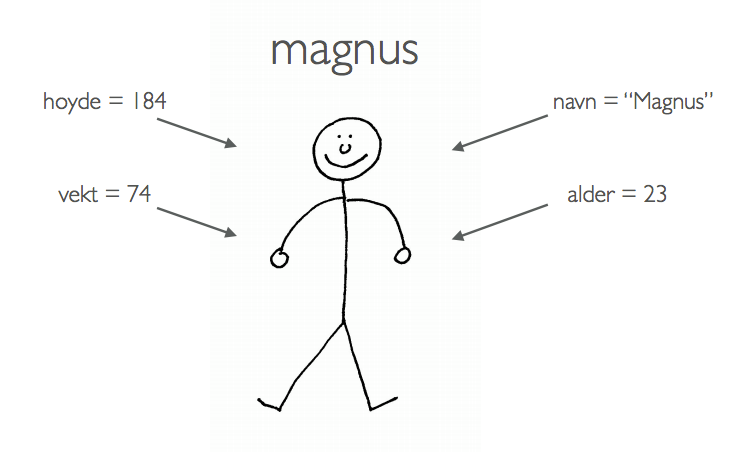 Person
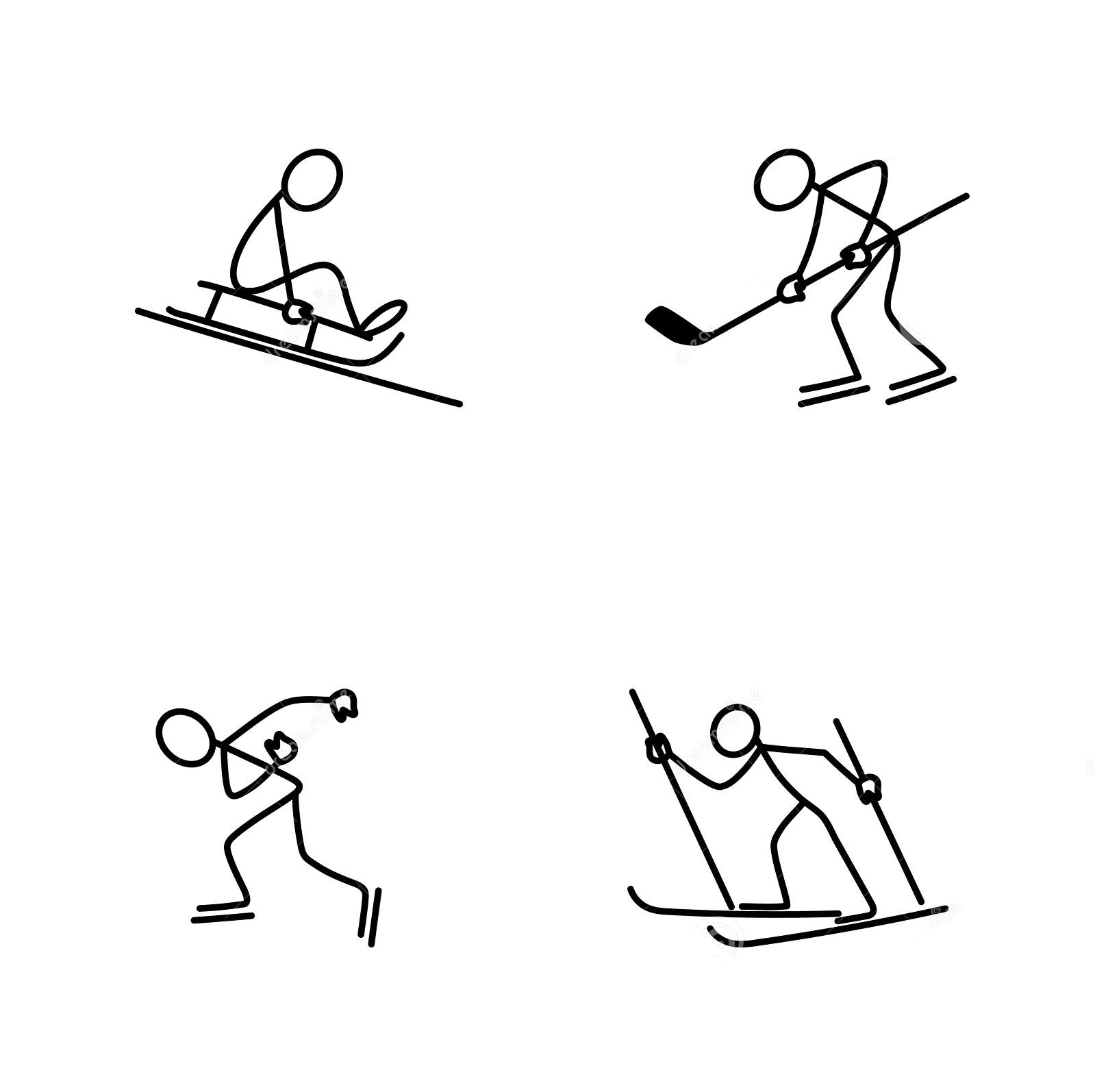 Alle klasser har et grensesnitt eller et sett med metodenavn, parametere, og returverdier…

Vi vet kanskje ikke hva som ligger inni disse metodene eller hvordan de implementeres…

Vi vet bare hvordan vi skal bruke dem
Oppgave 1
Lag en klasse Person med en konstruktør som oppretter følgende instansvariabler…
navn – setter navnet på personen

alder – setter alderen på personen
vekt – setter vekten på personen
hoyde – setter høyden på personen
Oppgave 2
Utvid klassen Person med følgende metoder…
oppgiNavn() – returnerer “Jeg heter <navn>”

erHoyereEnn(annen) – returner true hvis «self» er høyere enn «annen»

lagHilsen() – returnerer “Hei! Jeg heter <navn> og jeg er <alder> aar gammel”
skrivUtInfo() – skriver ut infoen om personen
Oppgave 3
Lag et program person_test.py hvor du…
Oppretter et person-objekt

Gir personen navnet “Emilie”

Skriver ut navnet til personen

Gir personen alderen 24

Skriver ut info om personen
Oppgave 4
Utvid programmet person_test.py slik at du…
Oppretter fire person-objekter til

Bare finn på noen verdier, ikke bruk masse tid på dette, de trenger ikke å være realistiske

Lagre alle objektene I en liste

Bruk en løkke for å kalle på lagHilsen() på alle objektene

Lag en funksjon som tar inn en liste med personer og returnerer navnet til den høyeste personen
Løsningsforslag
På tide med litt live-programmering! 🤓
Spørsmål?
Ikke vær redd for å spørre, det finnes ingen dumme spørsmål! ☺️
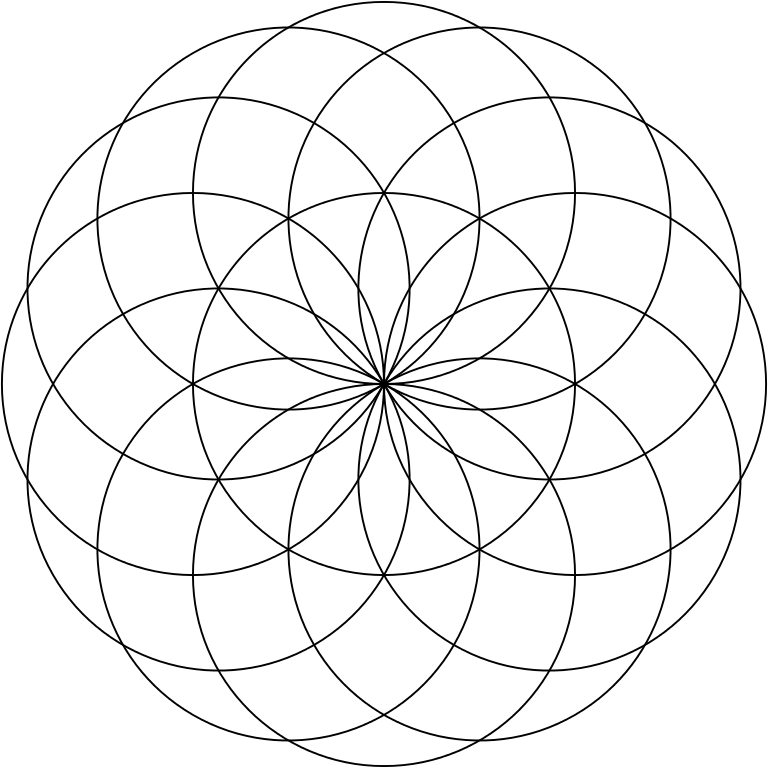 Oppgave: Sirkel
Sirkel
Diameteren til en sirkel er radius * 2. Omkretsen til en sirkel er diameter * pi. Arealet av en sirkel er radius * radius * pi. Bruk “import math” og “math.pi”.

Skriv en klasse sirkel med en konstruktør som oppretter en instansvariabel radius. 

Lag tre instansmetoder
En som returnerer diameteren til sirkelen
En som returnerer omkretesen til sirkelen
En som returnerer arealet til sirkelen

Lag to sirkler med ulik radius. Skriv ut omkretsen og arealet til den ene, og diameteren til den andre.
Sirkel
Hva skjer hvis vi skriver følgende?

def hovedprogram():
	sirkel1 = Sirkel(5)
	sirkel2 = Sirkel(10)
	sirkel1 = sirkel2
	print(sirkel1.omkrets())
hovedprogram()
Sirkel
Tegn en datastrukturtegning for koden fra forrige slide rett etter at vi har opprettet sirkel2

Tegn en datastrukturtegning for koden fra forrige slide rett etter at vi har printet omkretsen

Det er lov å bare kopiere den forrige tegningen og gjøre noen endringer på den 😉
Spørsmål?
Ikke vær redd for å spørre, det finnes ingen dumme spørsmål! 😊
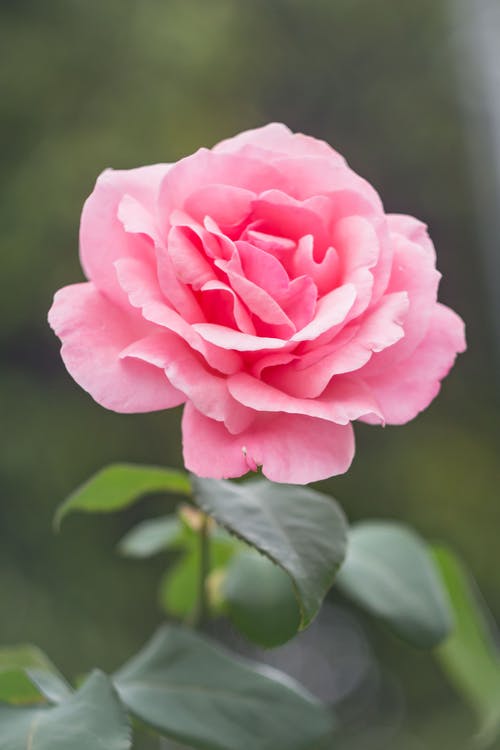 Oppgave: Blomst
Blomst
Lag en klasse blomst som skal ha en art, en høyde, en status som sier om blomsten har det bra eller ikke, og en dato for antall dager siden siste vanning. 

Når en blomst opprettes skal den alltid ha det bra og være vannet. 

Vi skal kunne hente statusen til blomsten. Vi skal også kunne skrive ut info om den.
Blomst
Vi skal kunne gå videre til neste dag. Hvis det er mer enn tre dager siden blomsten ble vannet sist skal statusen til blomsten være dårlig. Hvis statusen til blomsten er bra skal den vokse med en centimeter. 

Vi skal kunne vanne blomsten. Hvis det er mindre enn tre dager siden blomsten ble vannet skal statusen til blomsten være dårlig. Hvis ikke skal statusen til blomsten være bra. 

Lag et program som kan teste klassen din.
Spørsmål?
Ikke vær redd for å spørre, det finnes ingen dumme spørsmål! 😊